Industry  View: Ongoing and Future Anti-Atherosclerotic Trials
Donald M Black, MD, MBA, FACC
Chief Medical Officer
DalCor Pharm UK Ltd.
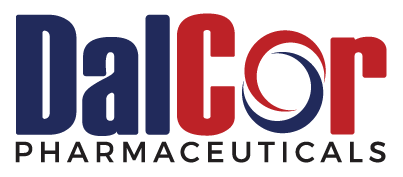 Mechanical effect:  Improving on the present medical care paradigm (lack of benefit with angioplasty– back to AVERT and CHALLENGE, and now no benefit re: angina?)
Lack of accepted biomarkers, beyond LDL-C-- hsCRP (?)
Imaging lags (CT, MRI)
CV endpoint studies
Genetics/phenotype… the future?
Challenges
Ancel Keys, Gotto, et al
CTTC:  Oxford group meta-analysis of the data from all lipi-lowering studies related to risk (primary vs secondary) and change in LDL (and HDL).
Ference (et al) publish on the length of time on statins as an indicator of effect
Ridker:  hsCRP and lipids
Tardif: genotype
CLINICAL TRIAL RESULTS: Segmentation
Lowering LDL-cholesterol 
              PCSK9 inhibition 
              Bepodoic acid  (esperion)
              Others?  (gemcabine)
Other lipids: 
             Lp(a)
             TG, ApoCIII
The ‘post-statin’ era 
              HDL-C mimetics
              Cholesterol metabolism (ACAT,MTP)
              Primary Anti-Inflammatory agents
              CETPi
Ebb and Flow of Anti-Athero Drugs
Victims of Success: The rise of segmentation 
Driven by the unmet medical need
What tools can we use?
The emerging role of precision medicine